Moving to a more voluntary form of coalition: runner or non-runner?SESSION TWO
Professor Jon Tonge	
University of Liverpool	  
 j.tonge@Liverpool.ac.uk            
@JonTonge
Context: do we need to reform the system?
The current system has been in place for 21 years and 64 days since December 1999

When the system has functioned, it has performed reasonably well in terms of legislation. E.g. Northern Ireland passed 137 Bills from 2007-2016 – not far short of the 153 Bills passed by the Scottish Parliament 

BUT

Of these 21 years, the institutions have been suspended/closed for 2,873 days (37% of the time). Only 2 Assembly terms have run the full course without early closure. 

Only 27% of people in Northern Ireland believe parties have cooperated well in the Assembly and Executive 

The system of Mandatory Coalition often gets the blame for these problems.
Voluntary Coalition: what are the pros?
Parties have complete freedom: coalition of the willing – positive programme for government and more “collapse-proof”

Consolidates the prospects of a system of government and opposition and ‘normal’ government. 

Would bring Northern Ireland into line with other devolved administrations.

Addresses ever-longer periods to form an Executive (now extended to 24 weeks after an election).

Most Assembly votes are taken via simple majority anyway (see the next slide) not via cross-community rules, so why not extend the voluntary alliances of voting to the Executive?
Conditions for change?
“Voluntary” coalitions in Assembly votes anyway: 81% of votes are by simple majority
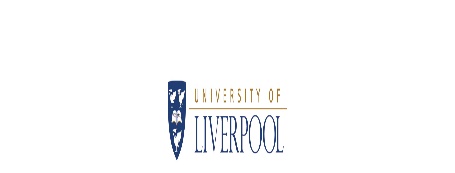 Voluntary Coalition: what are the cons?
The public has not necessarily rejected the current system – see the final three slides.

Unstable and undemocratic if large popular parties are excluded?

Could end up with at least one community unrepresented in government – undermines legitimacy?

Doesn’t in itself resolve any policy issues.

Would need to be accompanied by removal of all internal Executive vetoes.

Does not eliminate potential for breakdown. Voluntarism of the arrangement may encourage walkouts – less incentive to stay?
Qualified Voluntary Coalition: what are the pros?
Cross-community requirement would ensure no political community is excluded from government, whilst still giving parties the space to negotiate amongst themselves and form a coalition of the willing

Similar to voluntary coalition, it helps consolidate the prospects of a system of government and opposition and ‘normal’ government.

There could still be some safeguards/cross-community vetoes in the Executive

Would also address ever-longer periods to form an Executive (now extended to 24 weeks after an election).
Qualified Voluntary Coalition: what are the cons?
Could potentially be complicated: how do we ensure cross-community representation in the Executive? If quotas, too rigid? No quotas, potential for tokenism?

Need to work out exactly what we mean by Qualified.  Ensuring only unionists + nationalists in the Executive? Or unionists + nationalists + ‘others’? 

What if a major political party is excluded? Unpopular?

Still not an automatic solution for resolving policy issues. 

Not a silver bullet. Doesn’t guarantee stability either.
Conditions for change? The Public Mood
- Support for principle of power-sharing endures. E.g. majority of unionists + nationalists + ‘others’ wanted Stormont to return in 2019 and all three groups believe there should be unionists and nationalists in the Executive (Tonge et al. 2019)





- But some public appetite for looking at improving the system?
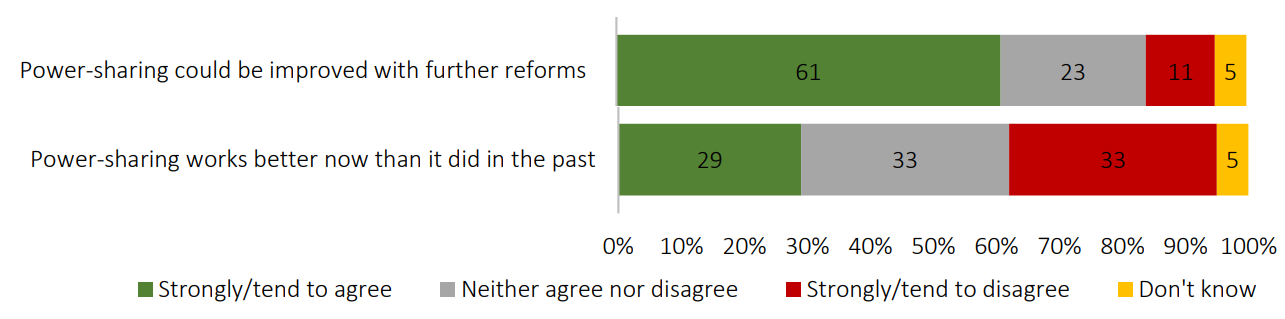 Summary
Mandatory coalition system has worked for periods, but has also been blamed for instability and ministerial disputes. 

More voluntary forms of coalition could improve some things, but they come with their own set of drawbacks

Current system: favours inclusivity but can be unstable

Voluntary/qualified voluntary: favour ‘coalition of the willing’ but could be less inclusive and do not offer a silver bullet.